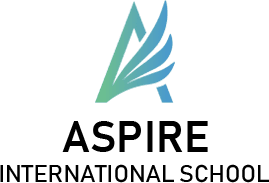 قسم الدراسات العربية
الصف الثانى الإعدادى
الوحدة الثالثة
الدرس الأول
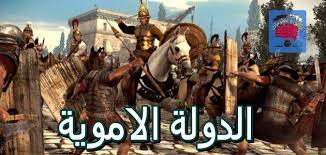 أهداف الدرس
يوضح كيفية قيام الدولة الأموية على يد معاوية بن أبى سفيان .
يفسر أسباب سقوط الدولة الأموية .
يرسم خط زمنيا للفتوحات الإسلامية فى عهد الدولة الأموية .
يقدر جهود خلفاء الدولة الأموية فى نشر الدين الإسلامى
1- أحوال الدولة لأموية :
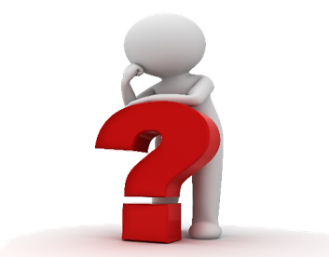 2- مؤسس الدولة الأموية ولمن تنسب :
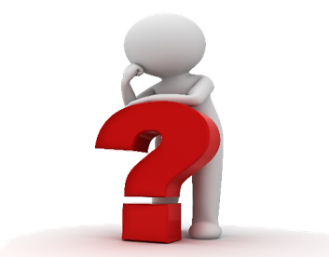 3- أشهر الخلفاء :
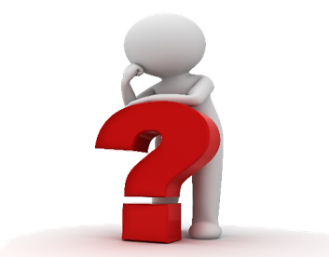 1- معاوية بن أبى سفيان المؤسس الأول 41- 60ه :
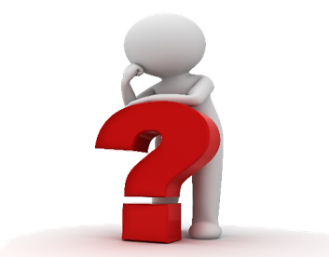 - أهم أعماله :
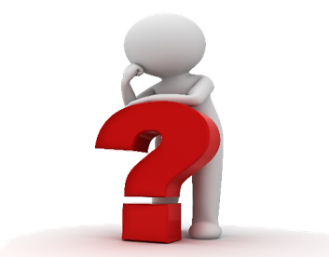 2- عبد الملك بن مروان المؤسس الثانى 65- 86ه :
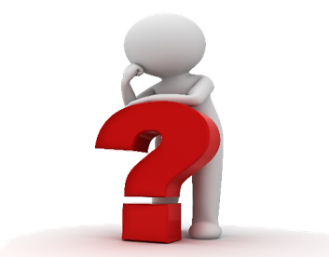 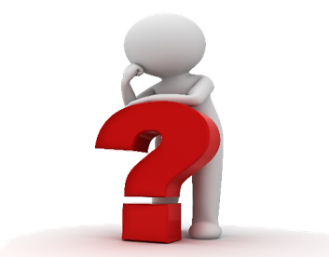 - أهم أعماله :
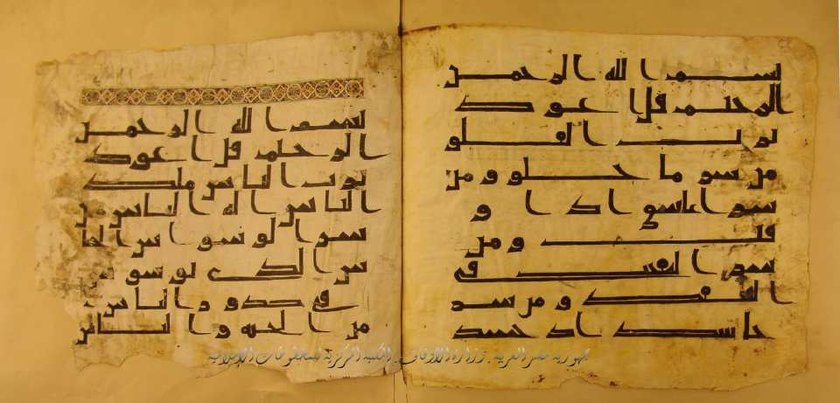 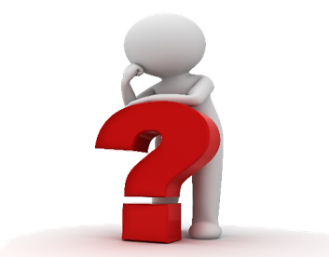 تنقيط المصحف
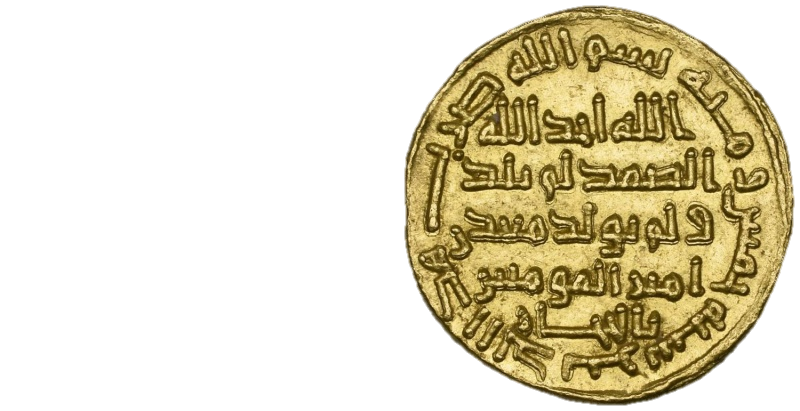 عملة إسلامية
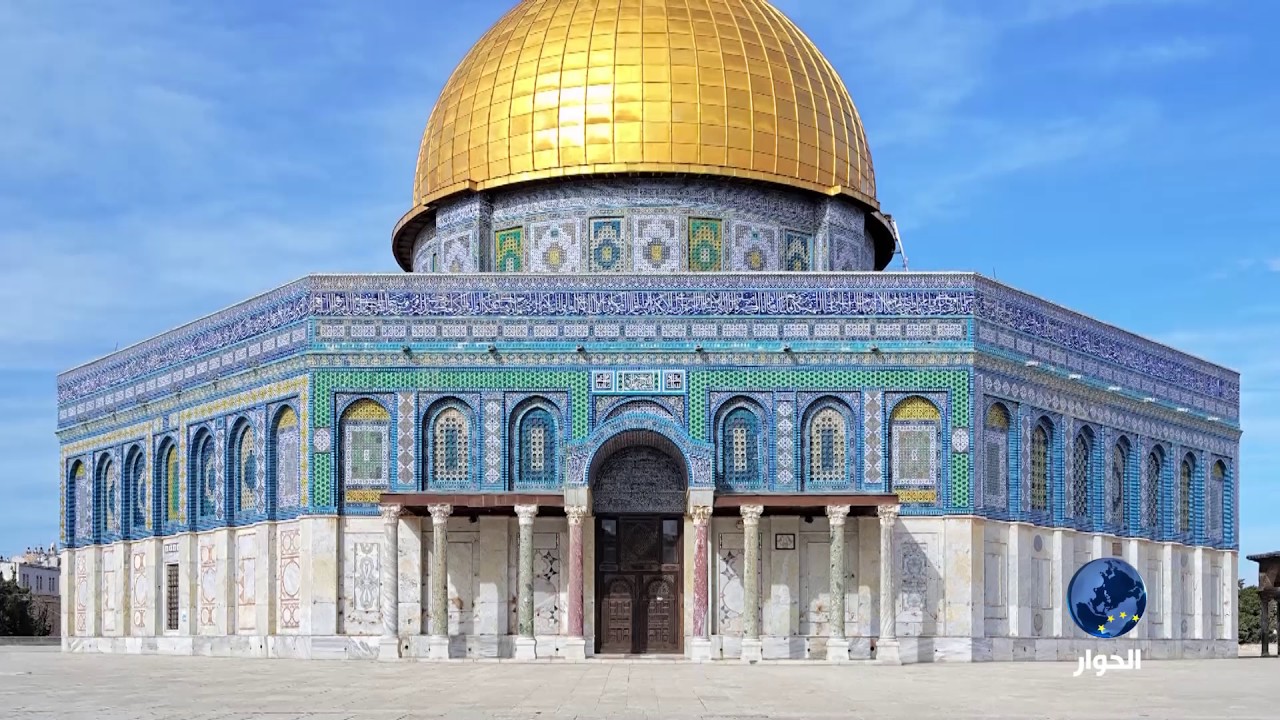 مسجد قبة الصخرة
3- الوليد بن عبد الملك – العصر الذهبى – 86- 96ه:
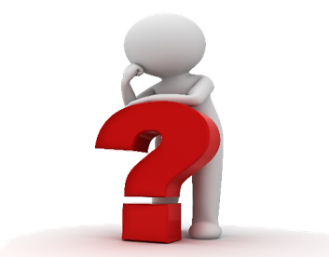 - أهم أعماله :
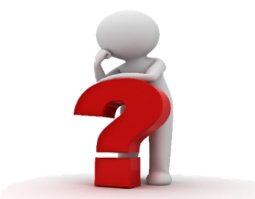 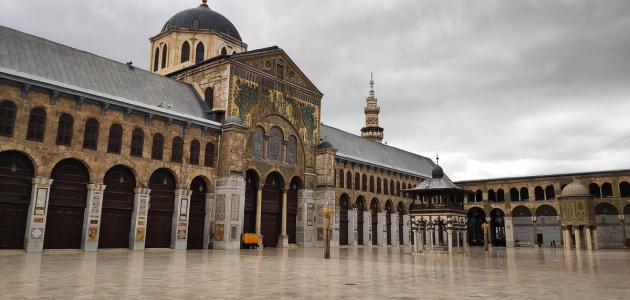 المسجد الأموى
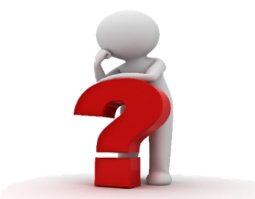 5- عمر بن عبد العزيز الخليفة  الذى أطلق عليه خامس الخلفاء الراشدين :
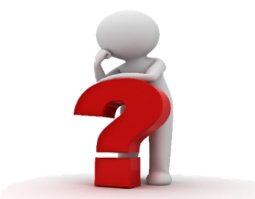 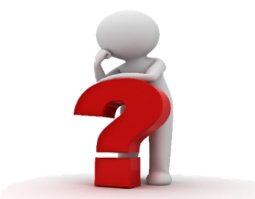 - أهم أعماله :
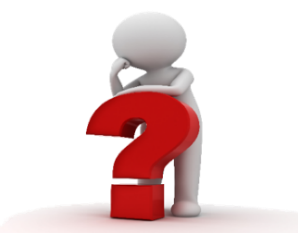 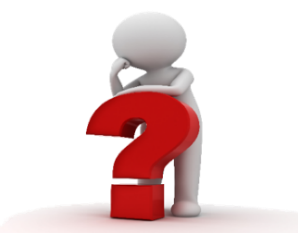 4- الفتوحات الإسلامية فى عهد الدولة الأموية :
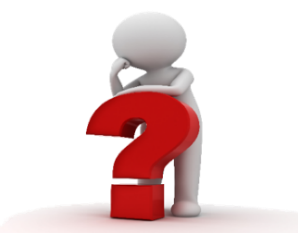 - من خلال الخريطة يتضح أن الفتوحات الإسلامية قد امتدت واتسعت :
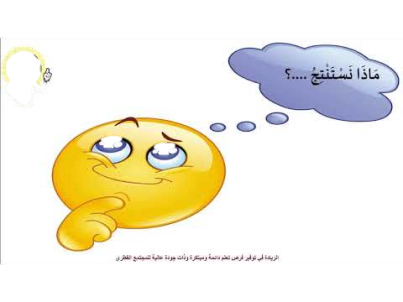 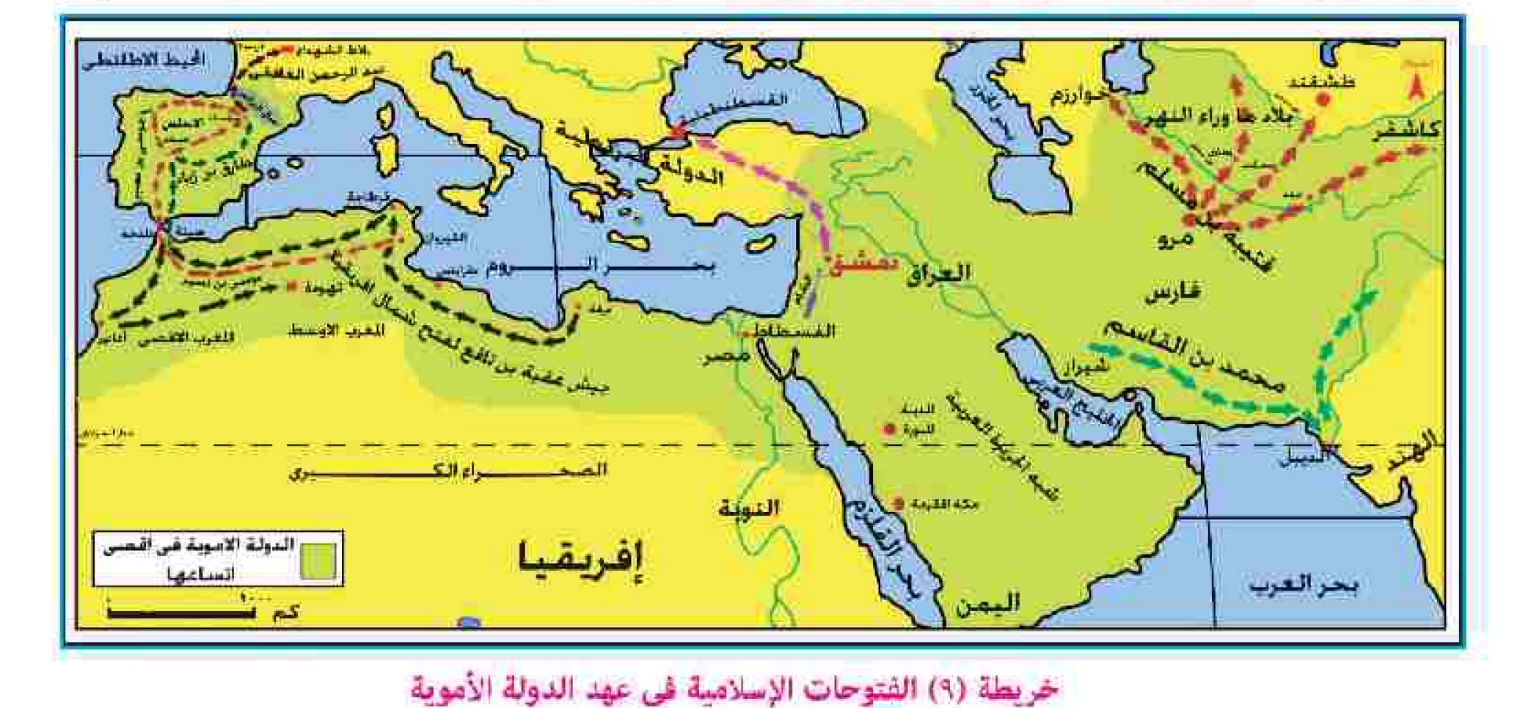 - فى الشمال :
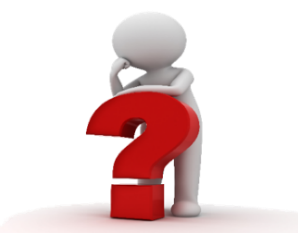 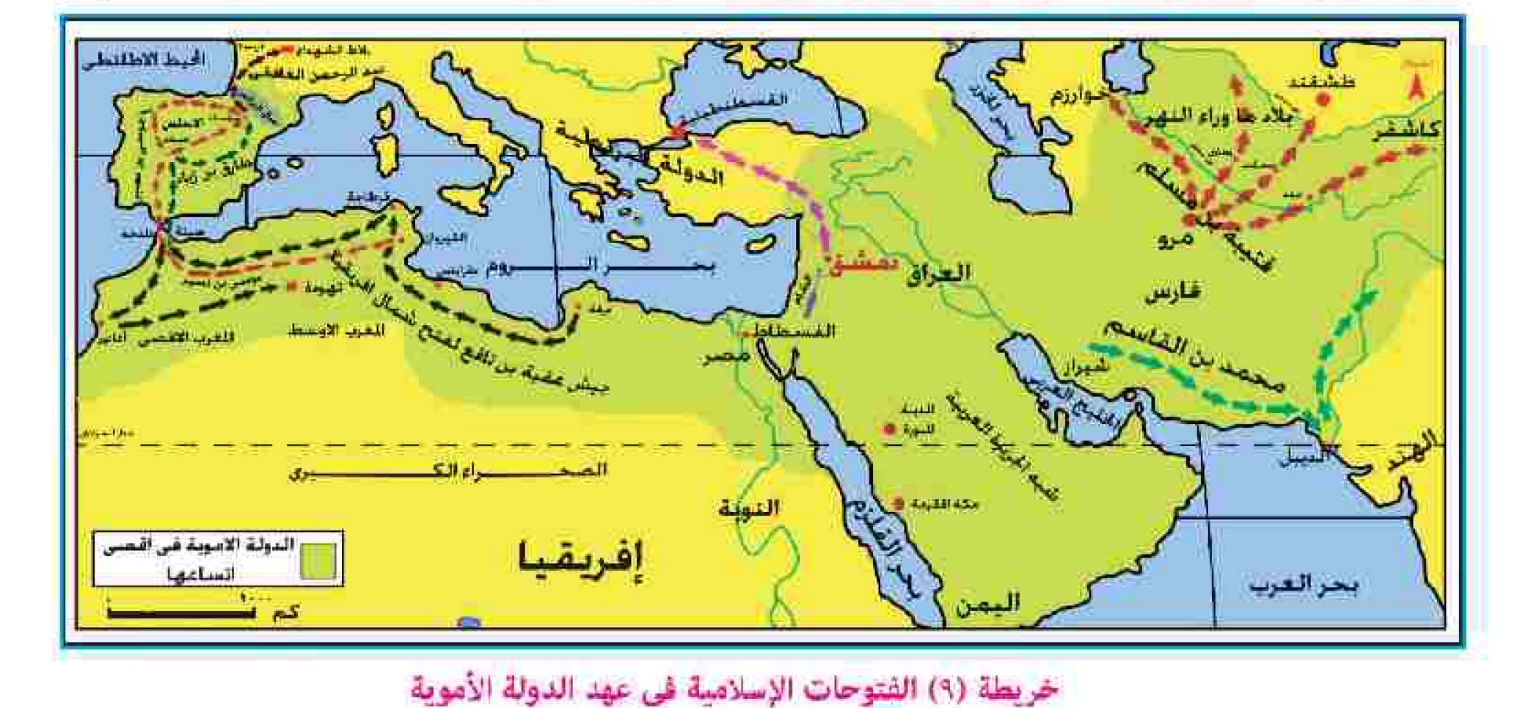 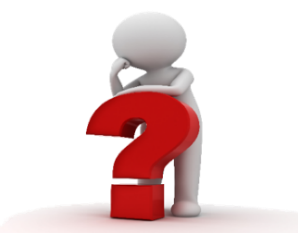 - فى الشرق :
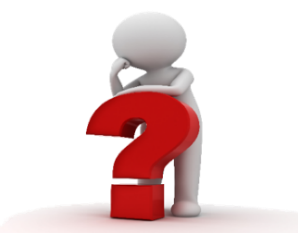 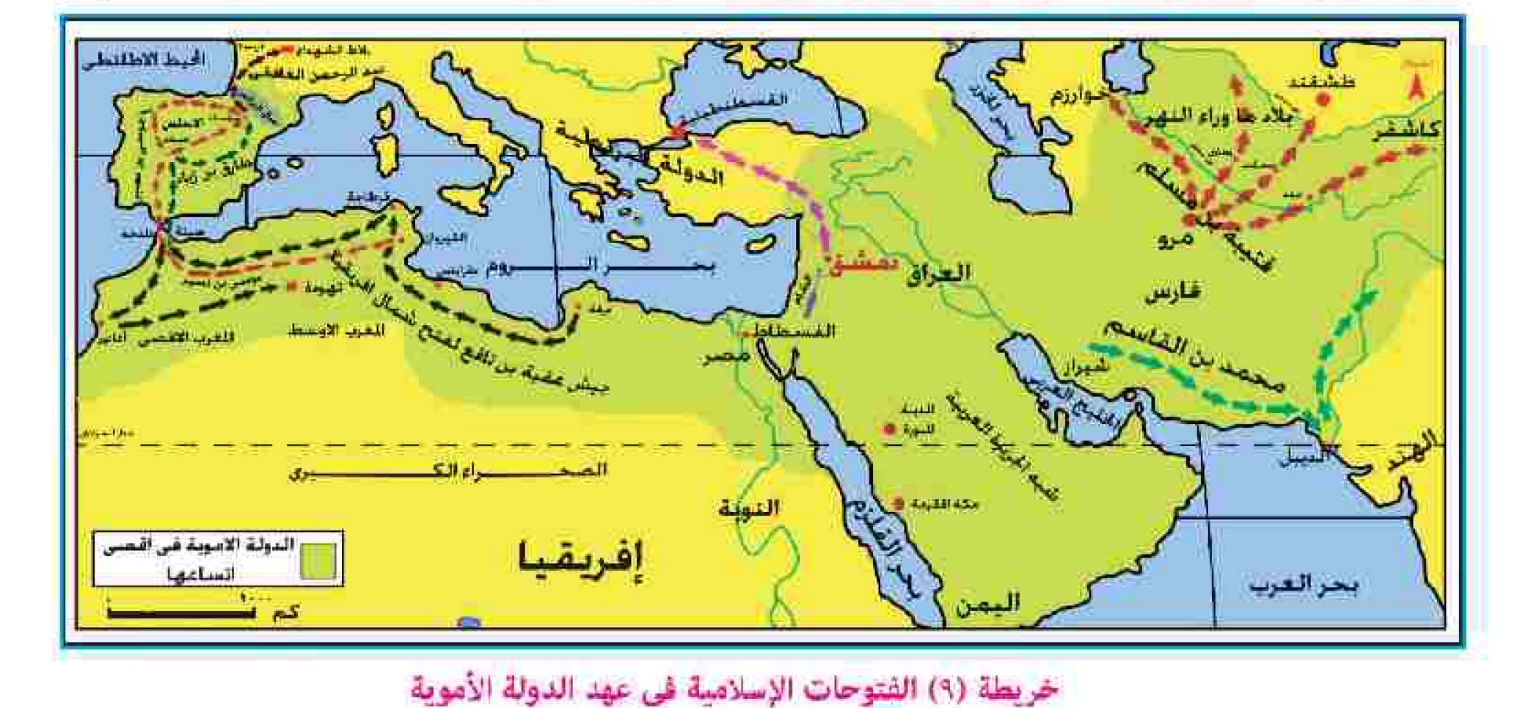 - فى الغرب :
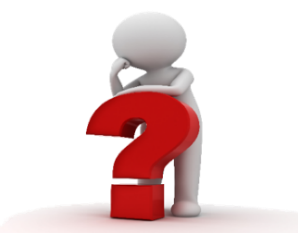 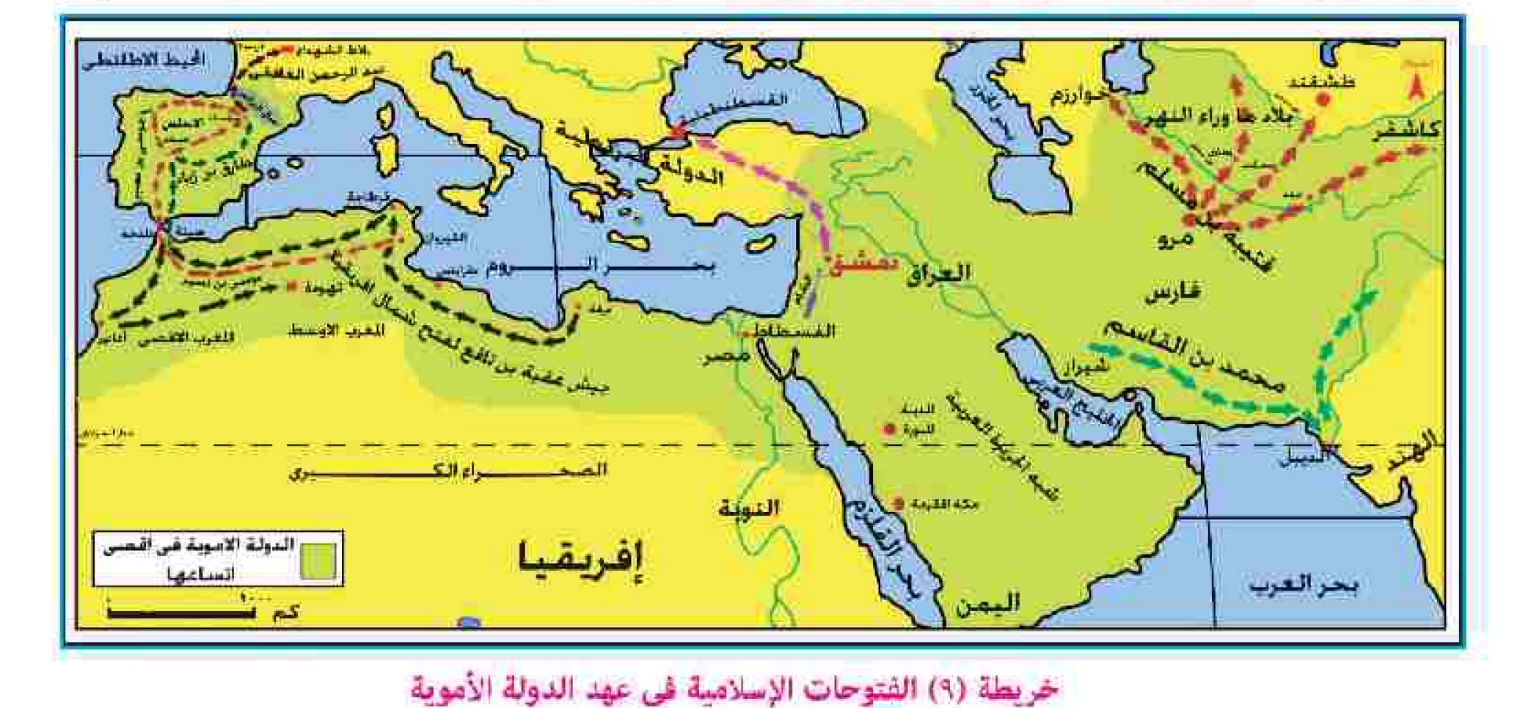 5- ضعف وسقوط الدولة الأموية :
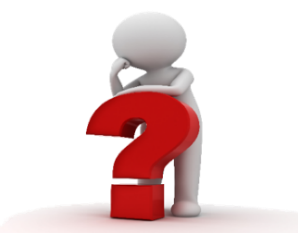 - يرجع ذلك إلى عدة عوامل :
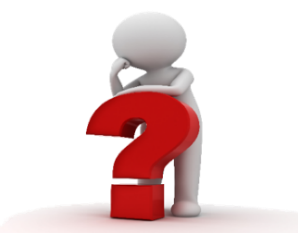